Isti’aza & Basmalah
Dr. Ashraf Negm
2020-10-09
1
Agenda
Isti’aza
Basmalah
Options of beginning recitation
Options between 2 consecutive Surahs
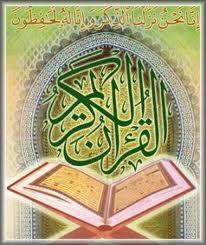 2020-10-09
2
Isti’adhaالاسْــتِـعَــاذَةُ
2020-10-09
3
الاسْــتِـعَــاذَةُ Isti’adha
Definition
التعريف
Lexically:   seeking refuge and shelter. Conventionally:
a phrase by means of which one seeks refuge and shelter with Allah 
against the accursed Satan.
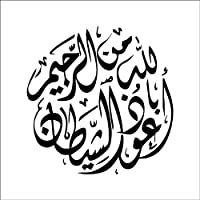 لـــــغـــــة:    الالتجاء والاعتصام والتحصُّن.
اصطلاحًا: 
لفظ يحصل به الالتجاء إلى الله تعالى، والاعتصام والتحصن به
من الشيطان الرجيم
2020-10-09
4
الاسْــتِـعَــاذَةُ Isti’adha
Its Ruling
حُكْمُهَا
The majority: preferable to recite it at the beginning of recitation. 
They built their opinion upon interpreting the verses to mean it is preferable to do so, however if a reciter does not utter it, he is not sinful. 
Yet another group of the scholars opine that it is obligatory to mention it at the beginning of recitation, where they interpreted the abovementioned verse to mean obligation.
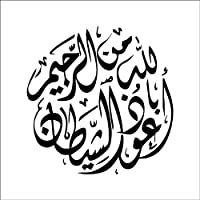 الجمهور: مندوبة عند ابتداء القراءة
وحملوا الأمر في النحل على النَّدب بحيث لو تركها القارئ لا يكون آثمًا 

بعض العلماء: واجبة عند ابتداء القراءة .. وحملوا الأمر السابق على الوجوب.
2020-10-09
5
الاسْــتِـعَــاذَةُ Isti’adha
المختار لجميع القراء في صيغتها
All the reciters of the Qur'an choose the following form

(أعوذ بالله من الشيطان الرجيم)
"I seek refuge with Allah against the outcast Satan"
Its Formula
صيغَتُهَا
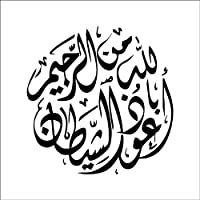 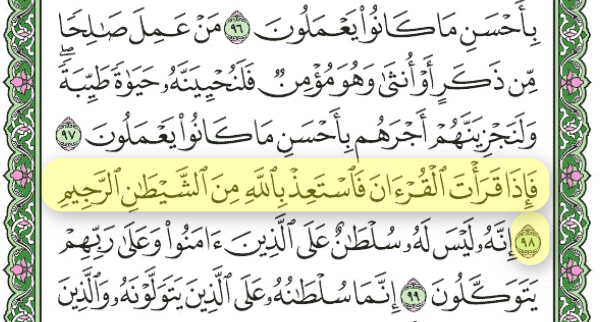 2020-10-09
6
الاسْــتِـعَــاذَةُ Isti’adha
المختار لجميع القراء في صيغتها
ويجوز التعوذ بغيرها مما ورد به نص
Yet, it is allowed to use other formulae in seeking refuge, provided it has been stated either in the Qur'an or the Sunnah

(أعوذ بالله من الشيطان)
(أعوذ بالله السميع العليم من الشيطان الرجيم)
Its Formula
صيغَتُهَا
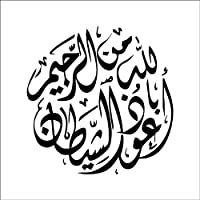 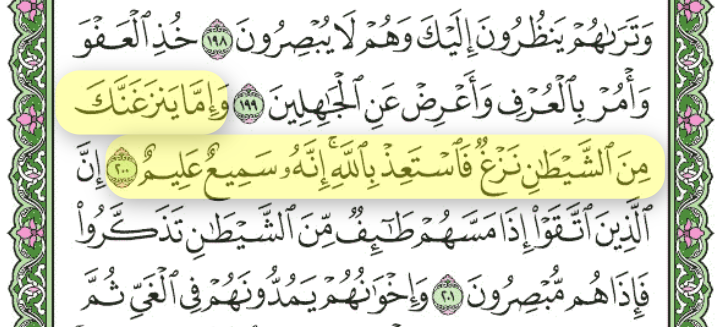 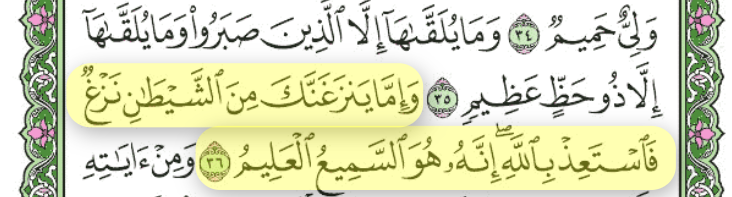 2020-10-09
7
الاسْــتِـعَــاذَةُ Isti’adha
Why to recite it out loud:
To attract the attension of the listener from the very beginning, so as not to miss any of its rewards. 
Because Isti`adhah is a sign and indication that one is about to recite the Qur'an. 
Why to recite it sub-vocally:
to differentiate between the recitation of the Qur'an and the reading of any other sentences.
Its Conditions
أَحْوَالُهَا
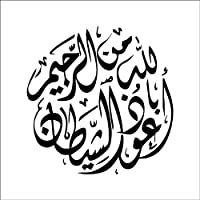 وجه الجهر بها: 
أن ينتبه السامع فينصت للقراءة من أولها فلا يفوته شيء منها
لأن التعوذ شعار القراءة وعلامتها

وجه الإسرار بها: 
ليحصل الفرق بين القرآن وغيره.
2020-10-09
8
الاسْــتِـعَــاذَةُ Isti’adha
To say it out loud:
The reciter is reciting the Qur'an out loud with others who are listening to his recitation; 
The reciter is one among a group of reciters and he is the one who starts the recitation.
Teaching others.
Its Conditions
أَحْوَالُهَا
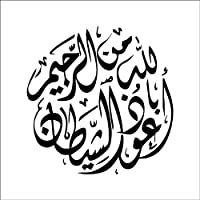 الجهر بها: 
1- إذا كان القارئ يقرأ جهرًا، وكان هناك من يستمع لقراءته.
2- إذا كان القارئ وسط جماعة يقرءون القرآن، وكان هو المبتدئ بالقراءة.
3- القراءة في مقام التعليم
2020-10-09
9
الاسْــتِـعَــاذَةُ Isti’adha
To recite it sub-vocally: 
If the reciter is reciting sub-vocally;
If the reciter is reciting out loud but no one is listening to his recitation;
If the Qur'an is being recited during prayer, whether one is the imam leading the prayer, being led by the imam, or performing the prayer by oneself, particularly in the prayer performed out loud;
If one is reciting with other reciters but he is not the one who starts the recitation.
Its Conditions
أَحْوَالُهَا
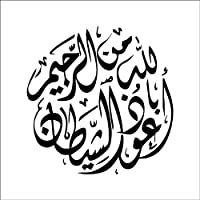 إخفاؤها:
1- إذا كان القارئ يقرأ سرًّا.
2- إذا كان القارئ يقرأ جهرًا، وليس معه أحد يستمع لقراءته.
3- إذا كان يقرأ بالصلاة سواء إمامًا أم مأمومًا أم منفردًا، ولا سيما في الصلاة جهرية.
4- إذا كان يقرأ وسط جماعة وليس هو المبتدئ بالقراءة.
2020-10-09
10
الاسْــتِـعَــاذَةُ Isti’adha
If one stops the recitation due to any unavoidable excuse
such as sneezing, clearing one's throat, or to comment on the recitation
He shouldn't pronounce the Isti`adhah again

Yet, if one stops the recitation for any other reason
he should start with a new Isti`adhah.
Its Conditions
أَحْوَالُهَا
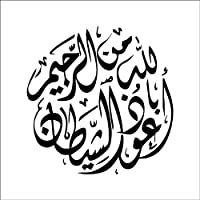 لو قطع القارئ قراءته لعذر طارئ
كالعطاس أو التنحنح أو لكلام يتعلق بمصلحة القراءة 
لا يعيد الاستعاذة

أما لو قطعها إعراضًا عن القراءة
فإنه يستأنف الاستعاذة.
2020-10-09
11
الاسْــتِـعَــاذَةُ Isti’adha
It is recommended not to join Isti’adha with a verse,
 if the verse started with one of the attributes of Allah, or a pronoun that refers to Allah. The same rule applies if the verse starts with a reference to the prophet (PBUH).

 {اللَّهُ لَا إِلَٰهَ إِلَّا هُوَ الْحَيُّ الْقَيُّومُ ۚ}
 {محمدٌ رسول ُ الله ..}

يُندب قطع الاستعاذة عن الآية 
اذا بدأت الآية باسم من أسماء اللّه أو ضمير يعود عليه عزوجلّ
 أو اسم للرّسول ﷺ أو صفة له
Its Conditions
أَحْوَالُهَا
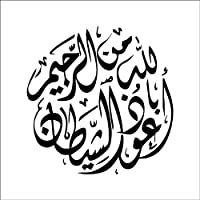 2020-10-09
12
Basmalah
البـَسْــــــــــمَــــلَــةُ
Basmalah
البَسْــــــمَـــــــــلَةُ
Definition
التعريف
مصدر بَسْمَلَ .. أي: إذا قال:
It is the infinitive of the verb "basmala“ … i.e. to say 


« بسم الله الرحمن الرحيم »
 (In the Name of Allah, the Lord of Mercy, the Giver of Mercy)
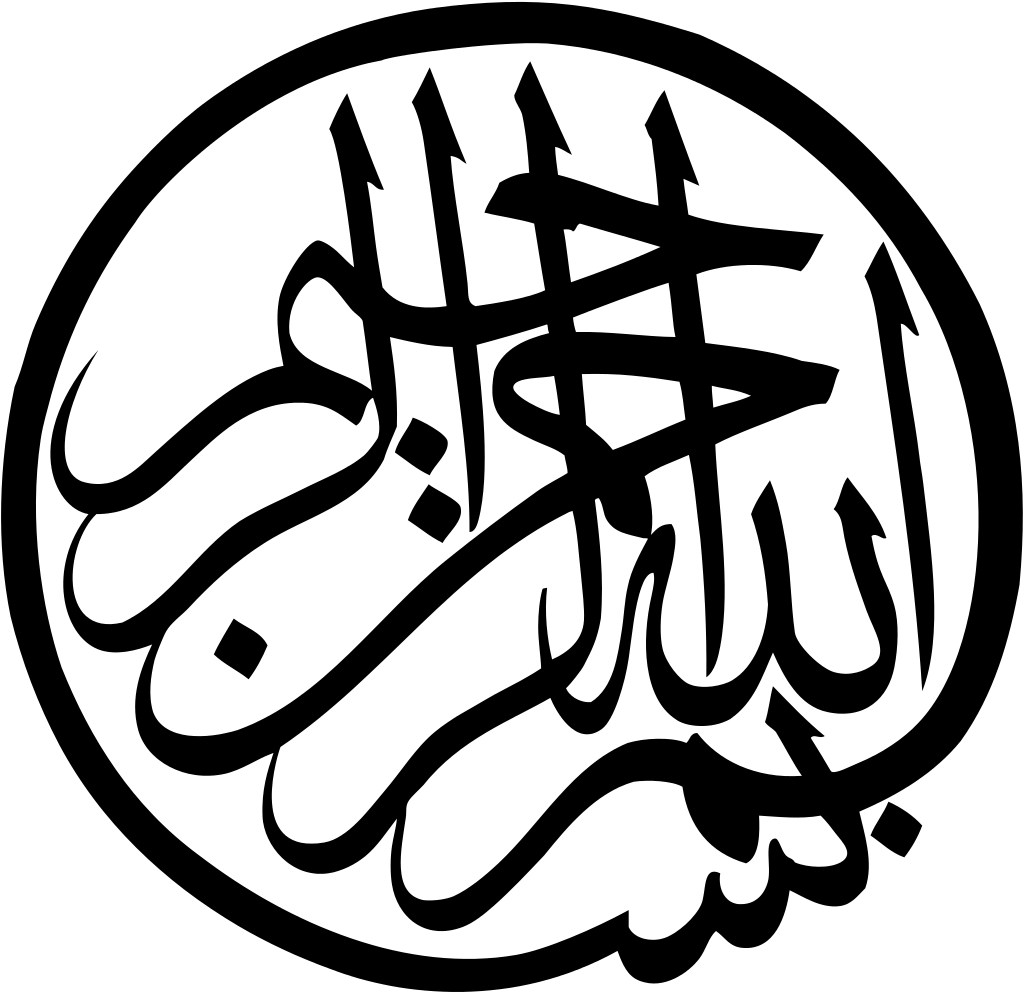 Basmalah
البَسْــــــمَـــــــــلَةُ
Its Rule
حكمها
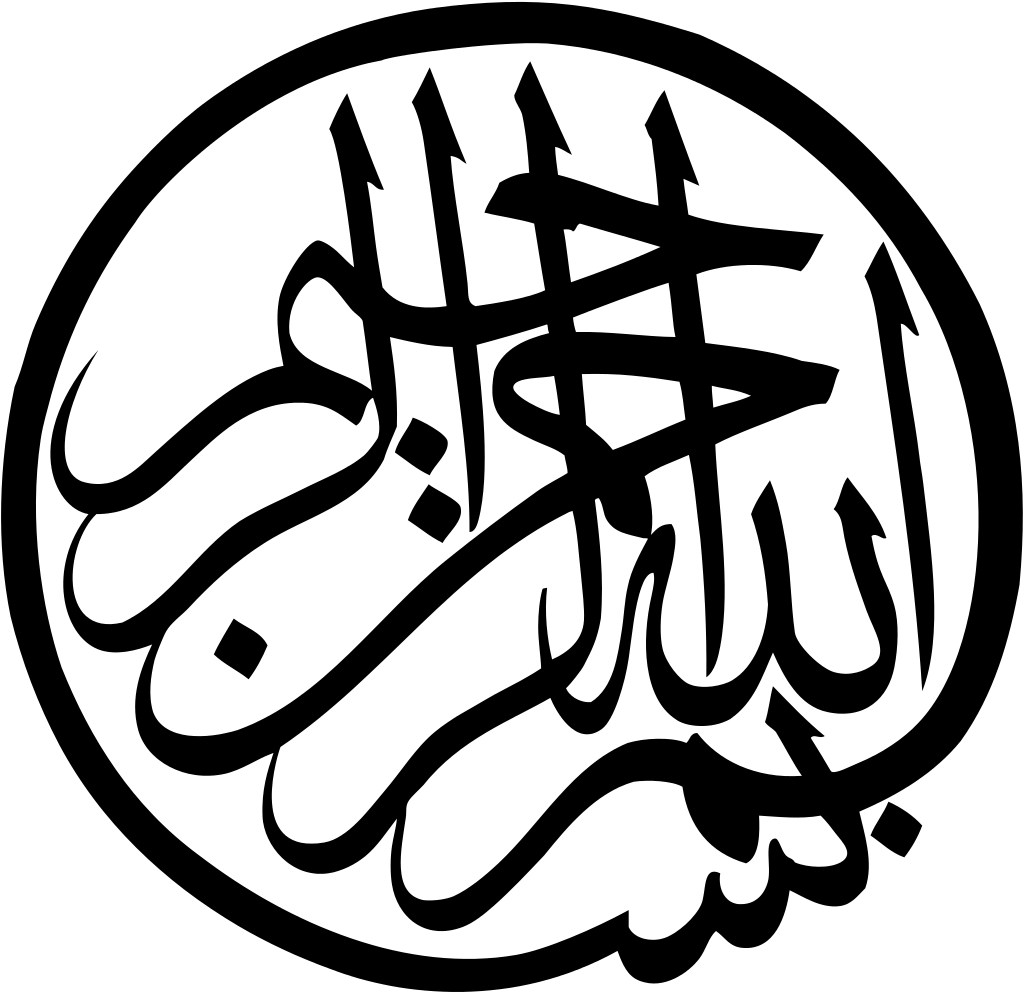 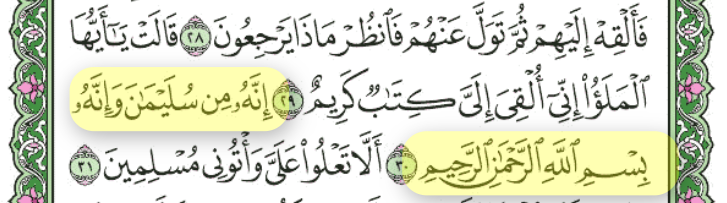 Basmalah
البَسْــــــمَـــــــــلَةُ
Scholars agree that the Basmalah is:
A part of a verse in Surat An-Naml.
Should be recited at the beginning of Surat Al-Fatihah.
The reciter can choose to begin his recitation with Basmalah or not if he begins reciting from any part of the Qur'an other than the beginning of a Surah.
Should be recited at the beginning of every Surah of the Qur'an, except Surat Al-Tawbah. 
due to the fact that the Basmalah is so written in the Mushaf
als Allah's Messenger (peace and blessings of Allah be upon him) would only know that a Surah of the Qur'an ended when the Basmalah was revealed to him.
Its Rule
حكمها
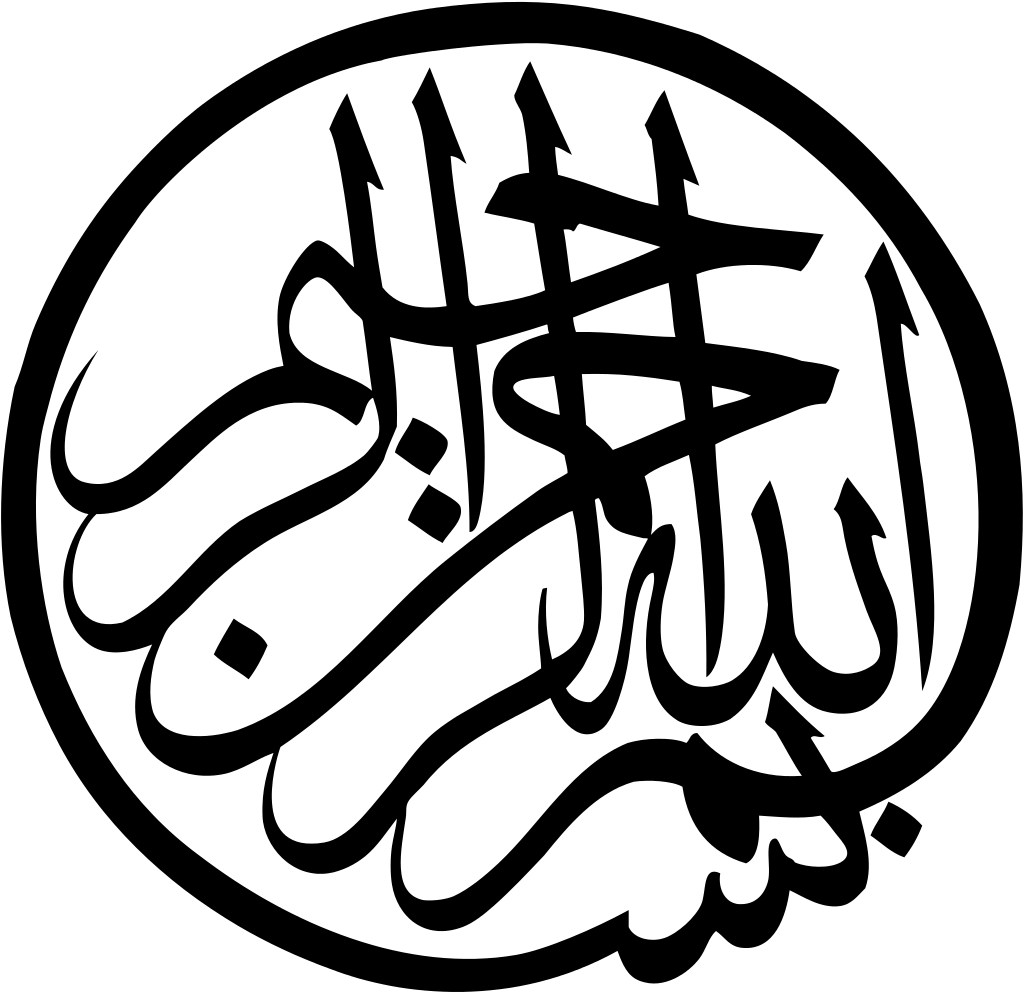 لا خلاف بين العلماء:
أنها بعض آية من سورة النَّمل
إثباتها في أول الفاتحة
تخيير القارئ من وسط السور في الاتيان بها
الإتيان بها عند ابتداء القراءة بأول أي سورة سوى سورة براءة (التوبة)
لكتابتها في المصحف
لأن رسول الله -صلى الله عليه وآله وسلم- كان لا يعلم انقضاء السورة حتى تنزل عليه.
Basmalah
البَسْــــــمَـــــــــلَةُ
As for Surat Bara`ah (At-Tawhbah)
All scholars agree that the Basmalah should not be recited at the beginning of this Surah

This is because Surah Bara`ah was revealed including the verse of the sword (verse 29)
Its Rule
حكمها
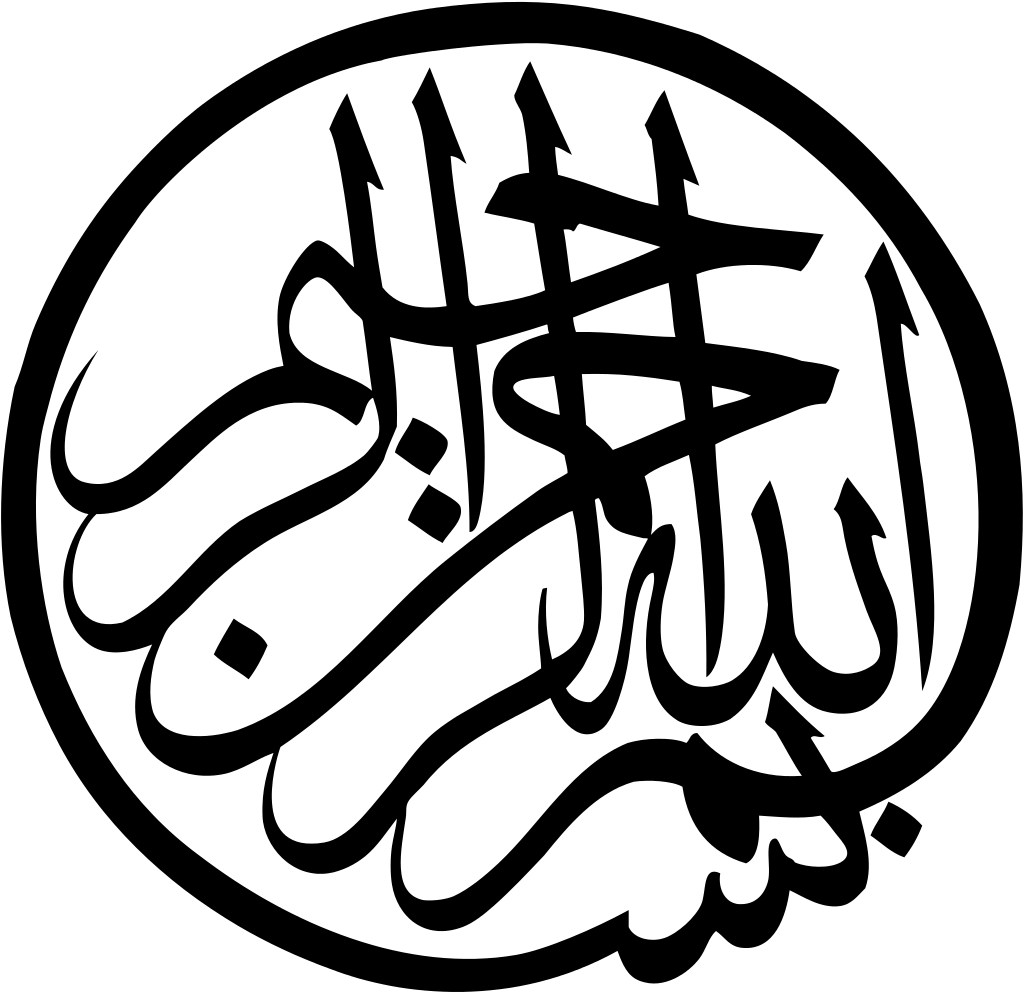 أما سورة براءة (التوبة)
متروكة في أولها اتفاقًا

لأنها نزلت مشتملة على السيف (آية السيف رقم: 29)
Options of 
beginning recitation 
أوجه الابتداء بالقراءة
أوجه الابتداء بالقراءة     Options of beginning recitation
بداية أي سورة 
سوى التوبة

Beginning any Surah
other than 
Al-Tawbah
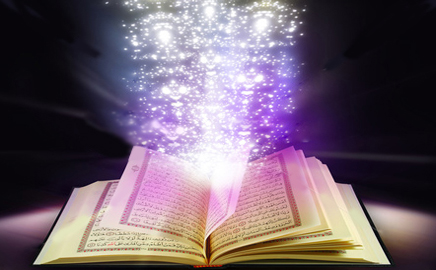 1: أَعُوذُ بِاللهِ مِنَ الشَّيْطَانِ الرَّجِيمِ
2: بِسْمِ اللَّـهِ الرَّحْمَـٰنِ الرَّحِيمِ
3: قُلْ هُوَ اللَّهُ أَحَدٌ
أوجه الابتداء بالقراءة     Options of beginning recitation
بداية أي سورة 
سوى التوبة

Beginning any Surah
other than 
Al-Tawbah
قل هو الله أحد
بسم الله الرحمن الرحيم
أعوذ بالله من الشيطان الرجيم
فصل
Stop
فصل
Stop
فصل
Stop
فصل
Stop
Join
Join
Join
Join
قل هو الله أحد
بسم الله الرحمن الرحيم
أعوذ بالله من الشيطان الرجيم
وصل
وصل
وصل
وصل
قل هو الله أحد
بسم الله الرحمن الرحيم
أعوذ بالله من الشيطان الرجيم
قل هو الله أحد
بسم الله الرحمن الرحيم
أعوذ بالله من الشيطان الرجيم
أوجه الابتداء بالقراءة     Options of beginning recitation
Saying the three separately: the most preferable option.
Saying the Isti`adhah separately from the Basmalah and the first verse of the Surah: next in preference.
Saying the Isti`adhah and the Basmalah together, and then saying the first verse of the Surah separately. It is next in preference. 
Reciting them all without pausing.
بداية أي سورة 
سوى التوبة

Beginning any Surah
other than 
Al-Tawbah
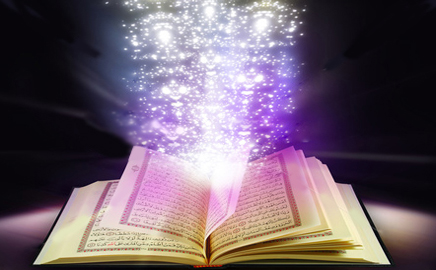 قطع الجميع: وهذا الوجه أفضلها.
قطع الأول ووصل الثاني بالثالث: وهو يلي الوجه الأول في الأفضلية.
وصل الأول بالثاني وقطع الثالث: وهو أفضل من الأخير.
وصل الجميع.
4
أوجه الابتداء بالقراءة     Options of beginning recitation
بداية التوبة

Beginning Al-Tawbah
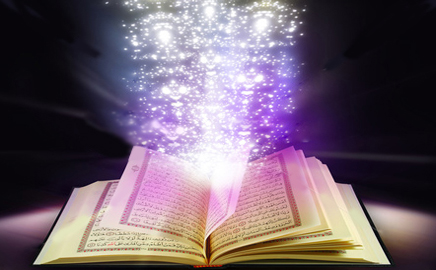 1: أَعُوذُ بِاللهِ مِنَ الشَّيْطَانِ الرَّجِيمِ
2: بَرَاءَةٌ مِنَ اللهِ وَرَسُولِهَ ...
أوجه الابتداء بالقراءة     Options of beginning recitation
بداية التوبة

Beginning Al-Tawbah
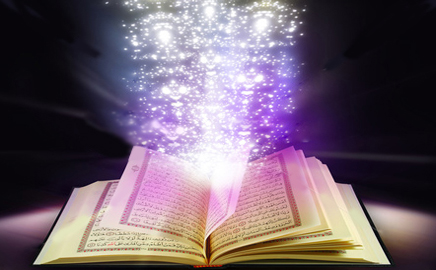 فصل
Stop
براءة من الله ورسوله
أعوذ بالله من الشيطان الرجيم
Join
وصل
أعوذ بالله من الشيطان الرجيم
براءة من الله ورسوله
أوجه الابتداء بالقراءة     Options of beginning recitation
To first start with the Isti`adhah and pause for a while after it, and then recite the first verse of the Surah, without reciting the Basmalah. 
To first start with the Isti`adhah, and then recite the first verse of the Surah, without pausing or reciting the Basmalah.
بداية التوبة

Beginning Al-Tawbah
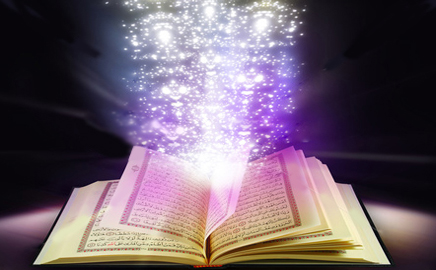 2
الوقف على الاستعاذة وفصلها عن أول السورة بدون بسملة.
وصل الاستعاذة بأول السورة بدون بسملة أيضًا.
أوجه الابتداء بالقراءة     Options of beginning recitation
Middle of any Surah  (2 openions about Al-Tawbah)
وسط أي سورة   (رأيان في التوبة)
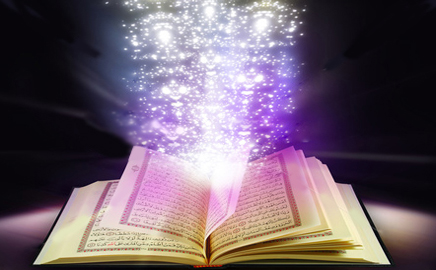 1: أَعُوذُ بِاللهِ مِنَ الشَّيْطَانِ الرَّجِيمِ
2: بِسْمِ اللَّـهِ الرَّحْمَـٰنِ الرَّحِيمِ
3: أفَتَطْمَعُونَ أَنْ يُؤمِنُوا لَكُم ....
1: أَعُوذُ بِاللهِ مِنَ الشَّيْطَانِ الرَّجِيمِ.
2: أفَتَطْمَعُونَ أَنْ يُؤمِنُوا لَكُم ....
أوجه الابتداء بالقراءة     Options of beginning recitation
Middle of any Surah  (2 openions about Al-Tawbah)
وسط أي سورة   (رأيان في التوبة)
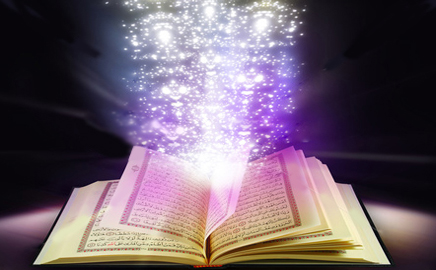 أفتطمعون أن يؤمنوا
فصل
Stop
فصل
Stop
فصل
Stop
فصل
Stop
فصل
Stop
بسم الله الرحمن الرحيم
أعوذ بالله من الشيطان الرجيم
Join
Join
Join
Join
Join
بسم الله الرحمن الرحيم
أعوذ بالله من الشيطان الرجيم
أفتطمعون أن يؤمنوا
وصل
وصل
وصل
وصل
وصل
أعوذ بالله من الشيطان الرجيم
بسم الله الرحمن الرحيم
أفتطمعون أن يؤمنوا
أعوذ بالله من الشيطان الرجيم
بسم الله الرحمن الرحيم
أفتطمعون أن يؤمنوا
أعوذ بالله من الشيطان الرجيم
أفتطمعون أن يؤمنوا
أعوذ بالله من الشيطان الرجيم
أفتطمعون أن يؤمنوا
أوجه الابتداء بالقراءة     Options of beginning recitation
Middle of any Surah  (2 openions about Al-Tawbah)
وسط أي سورة   (رأيان في التوبة)
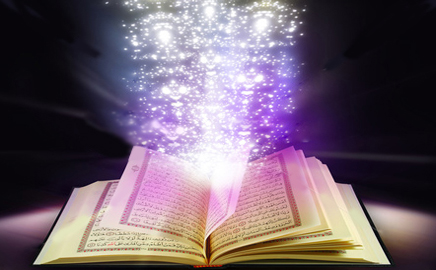 Without Basmalah
With Basmalah
2
4
Saying the three separately.
Saying the Isti`adhah separately from the Basmalah and the first verse of the Surah.
Saying the Isti`adhah and the Basmalah together, and then saying the first verse of the Surah separately. 
Reciting them all without pausing.
الوقف على الاستعاذة وفصلها عن أول السورة بدون بسملة.
وصل الاستعاذة بأول السورة بدون بسملة.
قطع الجميع
قطع الأول ووصل الثاني بالثالث
وصل الأول بالثاني وقطع الثالث.
وصل الجميع.
To first start with the Isti`adhah and pause 
To first start with the Isti`adhah, and then recite the first verse of the Surah, without pausing
Options 
Between 2 consecutive Surahs 
أوجه ما بين السورتين
أوجه ما بين السورتين     Options Between 2 consecutive Surahs
Any 2 Surah
other than 
Anfal & Al-Tawbah
أي سورتين 
سوى الأنفال والتوبة
1: ... وَلَمْ يَكُنْ لَهُ كُفُوَاً أَحًدٌ *
2: بِسْمِ اللَّـهِ الرَّحْمَـٰنِ الرَّحِيمِ.
3: قُلْ أَعُوذُ بِرَبِّ الفَلَق ...
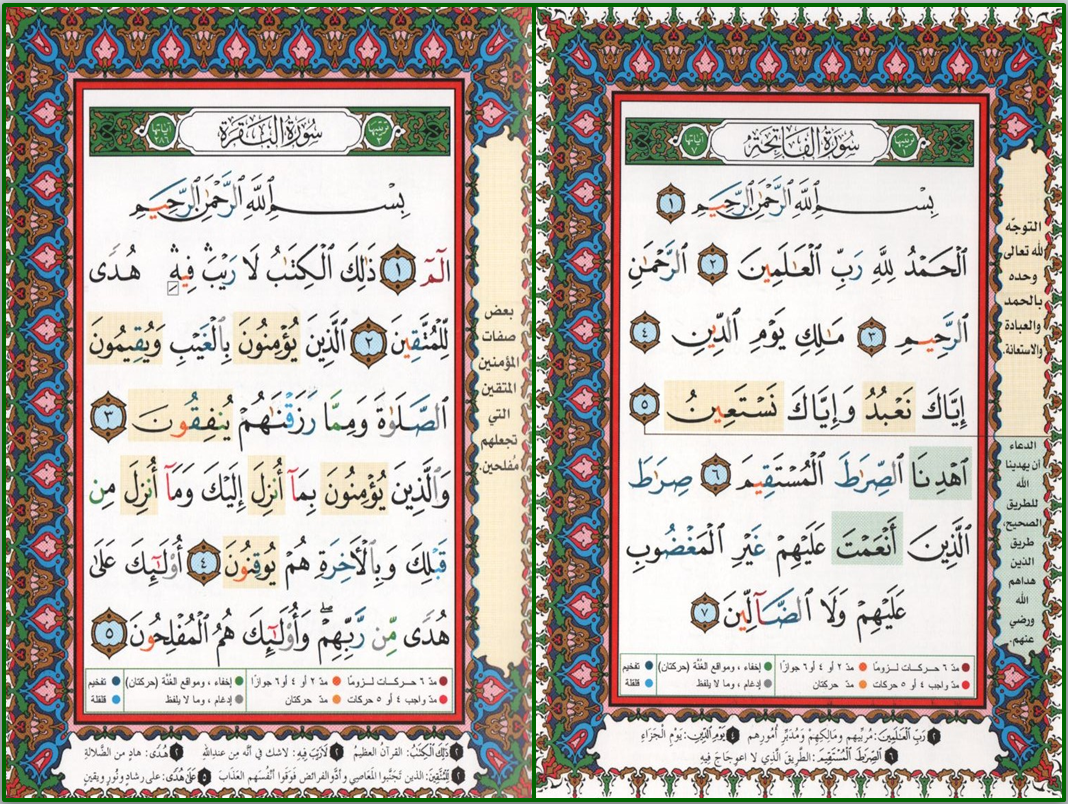 أوجه ما بين السورتين     Options Between 2 consecutive Surahs
Any 2 Surah
other than 
Anfal & Al-Tawbah
أي سورتين 
سوى الأنفال والتوبة
قل أعوذ برب الفلق
بسم الله الرحمن الرحيم
ولم يكن له كفواً أحدٌ
فصل
Stop
فصل
Stop
فصل
Stop
فصل
Stop
Join
Join
Join
Join
قل أعوذ برب الفلق
بسم الله الرحمن الرحيم
ولم يكن له كفواً أحدٌ
وصل
وصل
وصل
وصل
قل أعوذ برب الفلق
بسم الله الرحمن الرحيم
ولم يكن له كفواً أحدٌ
قل أعوذ برب الفلق
بسم الله الرحمن الرحيم
ولم يكن له كفواً أحدٌ
أوجه ما بين السورتين     Options Between 2 consecutive Surahs
Saying the three separately: the most preferable option.
Saying the end of the surah separately from the Basmalah and the first verse of the Surah: next in preference.
Reciting them all without pausing.
Any 2 Surah
other than 
Anfal & Al-Tawbah
أي سورتين 
سوى الأنفال والتوبة
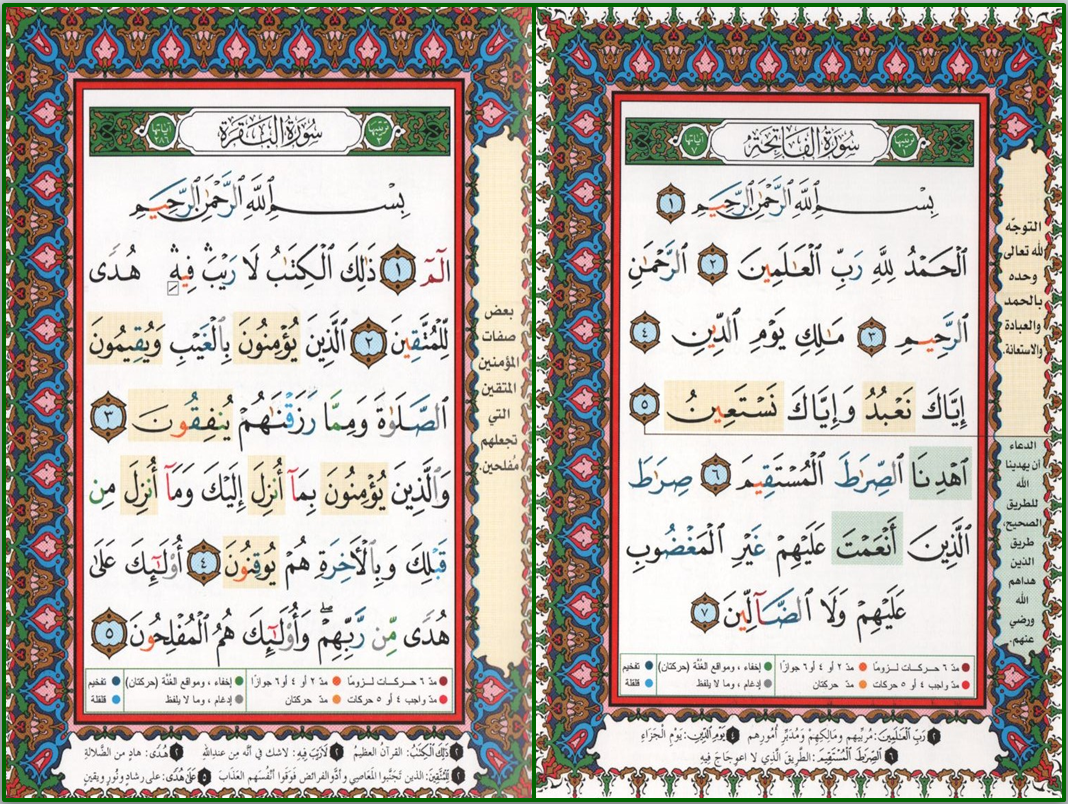 X Saying the end of the surah and the Basmalah together, and then saying the first verse of the Surah separately.
3
قطع الجميع: وهذا الوجه أفضلها.
قطع الأول ووصل الثاني بالثالث: وهو يلي الوجه الأول في الأفضلية.
وصل الجميع.
وصل الأول بالثاني وقطع الثالث.  X
أوجه ما بين السورتين     Options Between 2 consecutive Surahs
Between Anfal & 
Al-Tawbah
بين
الأنفال والتوبة
1: ... إِنَّ اللَّهَ بِكُلِّ شَيْئٍ عَلِيمٌ *
2: بَرَاءَةٌ مِنَ اللهِ وَرَسُولِهَ ...
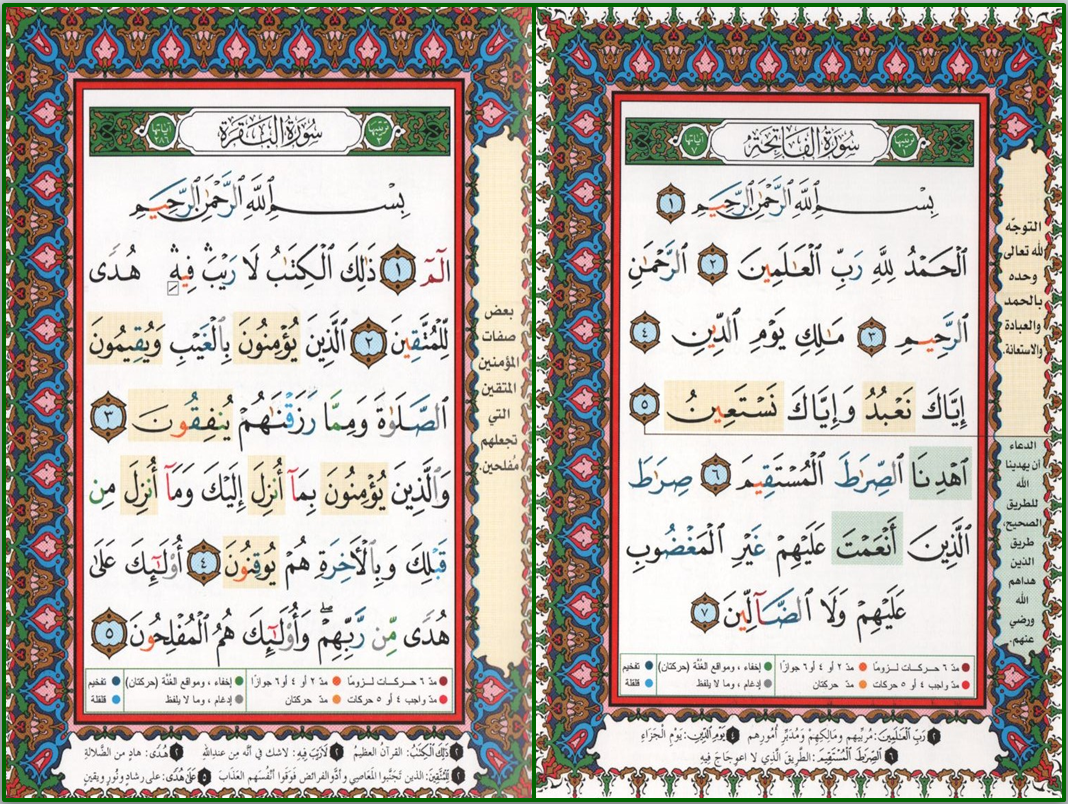 أوجه ما بين السورتين     Options Between 2 consecutive Surahs
Between Anfal & 
Al-Tawbah
بين
الأنفال والتوبة
إن الله بكل شيء عليمٌ
براءة من الله ورسوله
فصل
Stop
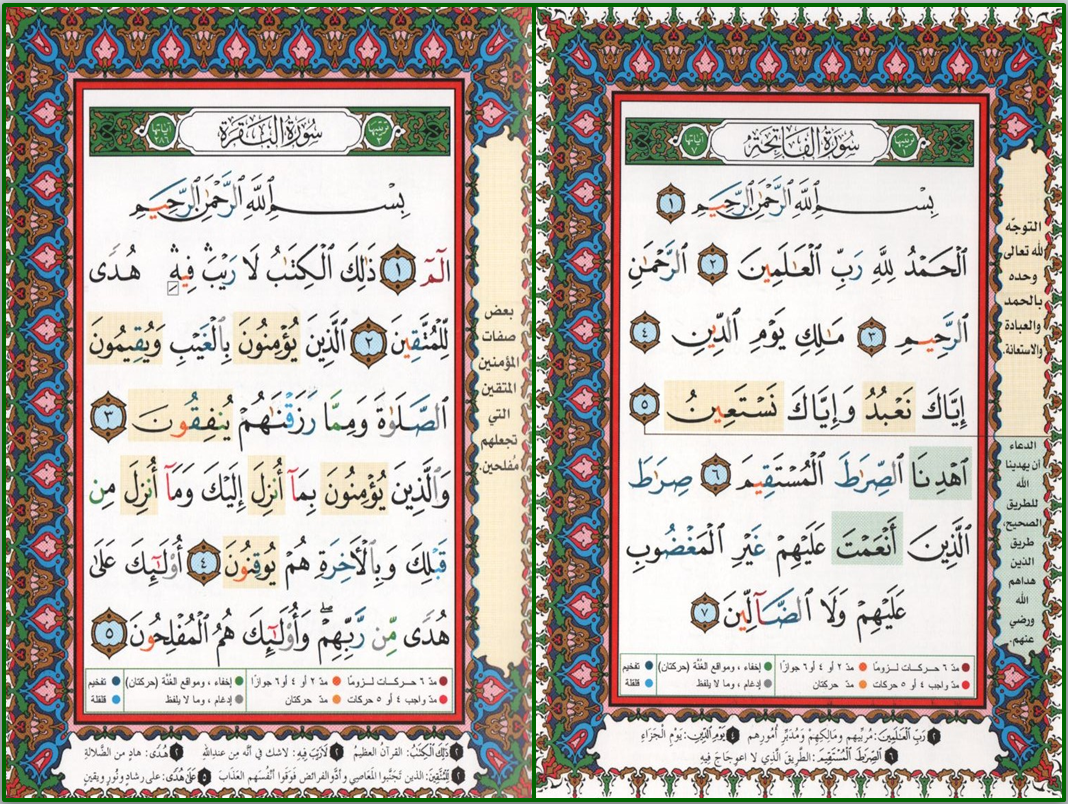 Join
براءة من الله ورسوله
إن الله بكل شيء عليمٌ
وصل
إن الله بكل شيء عليمٌ
براءة من الله ورسوله
Pause
سكت
أوجه ما بين السورتين     Options Between 2 consecutive Surahs
Separation: By pausing for a while and taking one's breath after reciting the last verse of Surat Al-Anfal.
Making a breathless pause: By pausing for a short period after reciting the last verse of Surah Al-Anfal, without taking a new breath before resuming the recitation.
Joining: By reciting the last verse of Surat Al-Anfal with the first verse of Surat Al-Tawbah in the same breath and without making a breathless pause.
Between Anfal & 
Al-Tawbah
بين
الأنفال والتوبة
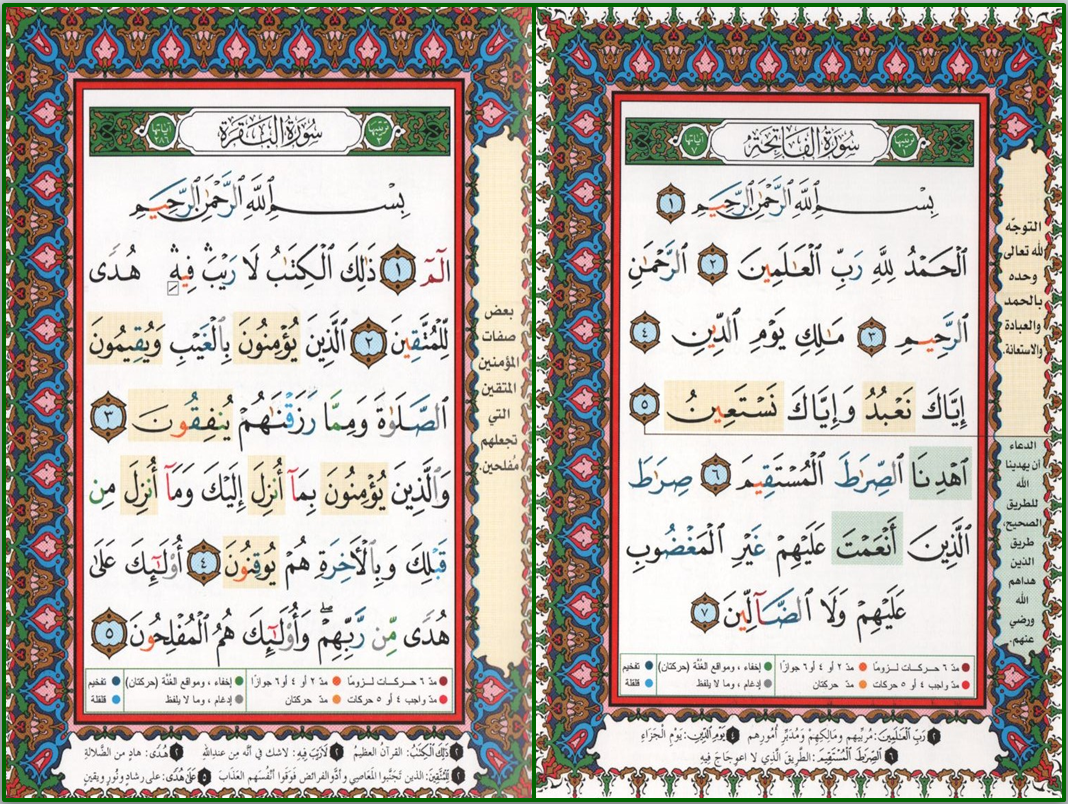 3
القطع: أي الوقف على آخر الأنفال مع التنفس.
السَّكْت: أي قطع الصوت لِمُدَّة يسيرة بدون تنفس.
الوصل: أي وصل آخر الأنفال بأول التوبة.
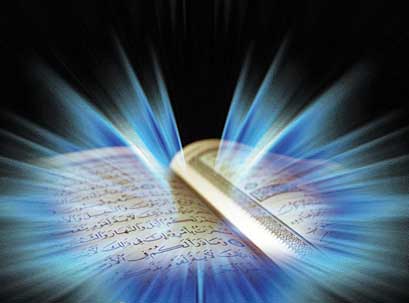 والله من وراء القصد
وهو يهدي السبيل
Jazakom Allah Khairan